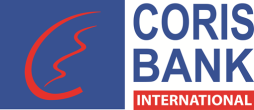 L’ACCÈS AU FINANCEMENT PAR LES ENTREPRISES AGRICOLES ET AGRO-INDUSTRIELLES
« Facilités et opportunités de financement offertes par Coris Bank International aux acteurs du secteur agroindustriel »
Juin 2018
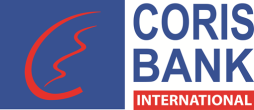 Sommaire
Présentation de Coris Bank International (CBI)

2.     Opportunités de financement

Facilités de financement

Les difficultés rencontrées

Les recommandations
Juin 2018
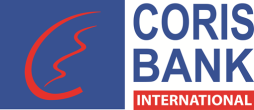 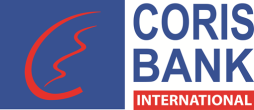 1. Présentation de Coris Bank International
Créée en 2007 en tant que 12ème banque, CBI est aujourd’hui la 1ère banque du Burkina

Société Anonyme avec Conseil d’Administration

Capital de 32 000 000 000 FCFA
Juin 2018
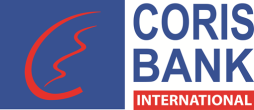 1. Présentation de Coris Bank International
Actionnariat : 

Coris Holding  : 70%         -   SONAPOST  : 5% 
UAB : 4%                             -   CNSS  : 2%
BOAD : 4%                          -    SFI  : 5%  
SFF : 2%                               -    Privés : 8%
Juin 2018
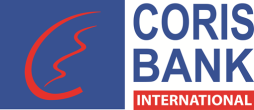 1. Présentation de Coris Bank International
46 agences y compris l’agence mobile Mandela
                     (le nombre sera porté à 52 courant 2018).

Installée dans 20 provinces du Burkina Faso

Membre de Coris Holding qui compte six filiales bancaires dans la zone UEMOA (Burkina Faso, Bénin, Côte d’Ivoire, Mali, Sénégal, Togo); 
Autres métiers de la finance : Coris Assurances, Coris Bourse, Coris Capital et Asset Management
Juin 2018
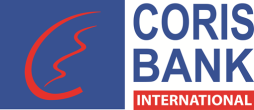 1. Présentation de Coris Bank International
Banque Créative et innovante, CBI vise une présence sur l’ensemble des secteurs d’activités de l’économie dont naturellement le secteur de l’énergie. 
Pour « Offrir le plus et le meilleur », Certifiée ISO 9001-2008 en 2010, puis 9001-2015 en 2016. Plusieurs fois distinguée pour la qualité de ses services.
Juin 2018
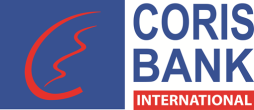 2. Les opportunités de financement
A. Un Département dédié au Secteur agricole   

Le département de la ‟Finance Inclusive” dédié au secteur agricole et rural, pour la prise en charge efficace de tous les maillons dans toutes les filières, regroupés dans 3 domaines :

Production végétale et Agroalimentaire

Bétail viande

Coton, sylviculture, apiculture, pisciculture et environnement.
Juin 2018
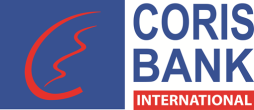 2. Les opportunités de financement
B. La Stratégie

 Une stratégie de financement basée sur la chaine de valeurs, pour le financement de tous les maillons au besoin :

Vous accompagner quelque soit votre maillon sur la chaine.

Contribuer à valoriser votre filière et apporter une croissance à tous les acteurs.

Contribuer à développer le marché de l’énergie verte.
Juin 2018
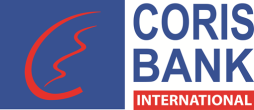 2. Les opportunités de financement
C. Des partenariats pour conforter notre action    

Les partenariats pour des lignes de crédits dédiées au secteur agricole et rural (Production végétale, Production animale, Transformation agroalimentaire, Produits forestiers non ligneux et environnement/énergie renouvelable) à un taux concessionnel : 
le PECESA du Fonds Danois ;
le PADEA du Fonds Koweïtien ;
Juin 2018
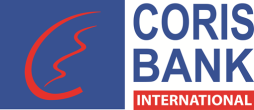 2. Les opportunités de financement
C. Des partenariats pour conforter notre action
 
Des Fonds de garantie pour le partage de risques : AGF, DCA/USAID, SOFIGIB, GARI, PAERIZ, IAM;

Pour le renforcement des capacités managériales et de gestion comptable et financière des acteurs : Coopération Suisse, Afrique Verte/APROSA, PDA/GIZ, Trade-Hub, etc.
Juin 2018
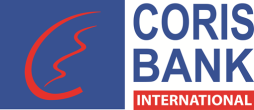 3. Les facilités de financement
Les crédits de trésorerie  (Crédits directs) :

Court terme (CCT) : consommation, fonds de roulement ou campagne, découvert, avances sur marché, avances sur factures, crédits spot.

Moyen et long terme (CMT/CLT) : équipements de production, réalisation d’infrastructures de production industrielles ou de stockage, construction.
Juin 2018
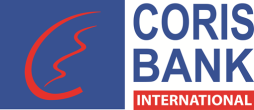 3. Les facilités de financement
Les engagements par signature (crédits indirects) :

Cautions diverses : soumission, bonne exécution/bonne fin, retenue de garantie, fiscale, etc.

Engagements divers : crédit documentaire, traite avalisée, lettre de garantie
Juin 2018
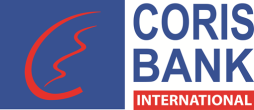 3. Les facilités de financement
Les mécanismes d’accompagnement adaptés à chaque partenaire :

Le warrantage

La tierce détention

Le suivi des travaux
Juin 2018
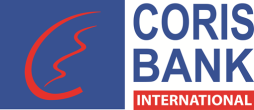 3. Les facilités de financement
Les Conditions :
Entrée en relation : ouverture de compte
Durée : 03 à 60 mois (voir plus)
Taux : 8% à 12%
Nos garanties :
Les cautions solidaires et personnelles ;
Les domiciliations  des contrats ou des factures ;
Déposit de 25% à 50% ;
Garanties hypothécaires ;
Les fonds de garanties ;
Juin 2018
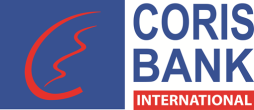 4. Les Contraintes
Les aléas climatiques ;
Expérience, dynamisme, potentiel, (acteurs) et rentabilité des business ;
Capacité managériale et de gestion des acteurs ;
Mauvaise maîtrise du marché par les acteurs ;
Insuffisance de garanties présentées par les acteurs ;
La règlementation bancaire : états financiers certifiés, faiblesse des fonds propres (apport personnel), etc. 
Maîtrise relative du secteur agricole et des énergies renouvelables par les institutions financières ;
Juin 2018
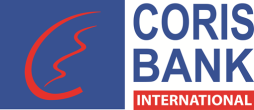 5. LES RECOMMANDATIONS POUR UN FINANCEMENT DURABLE
Développement de partenariats pour le renforcement des capacités des promoteurs agricoles (doter les producteurs d’outils de gestion légers et adaptés, comptabilité et système de suivi  marché): Cabinets privés, structures de l’état ou autres partenaires pour encadrement de l’utilisation du crédit, suivi de l’exploitation et des encaissements des ventes pour assurer les remboursements.
Vulgariser les résultats de la recherche et les nouvelles technologies;
Développement de partenariats pour le renforcement des capacités des promoteurs agricoles (doter les producteurs d’outils de gestion légers et adaptés, comptabilité et système de suivi  marché): Cabinets privés, structures de l’état ou autres partenaires pour encadrement de l’utilisation du crédit, suivi de l’exploitation et des encaissements des ventes pour assurer les remboursements.
Vulgariser les résultats de la recherche et les nouvelles technologies
Juin 2018
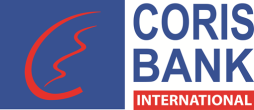 5. LES RECOMMANDATIONS POUR UN FINANCEMENT DURABLE
Encourager la production de qualité et la consommation des produits locaux ,  garantir le marché des produits agricoles, inciter à la contractualisation ;
Sensibiliser les acteurs à la protection de l’environnement tout en leur recommandant des études d’impact environnemental de leur projet ;
Promouvoir des contrats de joint-ventures pour le financement des équipements ;
Promouvoir l’assurance agricole;
Promouvoir des fonds de garantie silencieux et de portefeuille;
Développer les partenariats Public-Privé pour accroître les ressources dédiées au secteur agricole, et inciter les institutions financières  à innover pour le secteur.
Juin 2018
MERCI POUR VOTRE ATTENTION
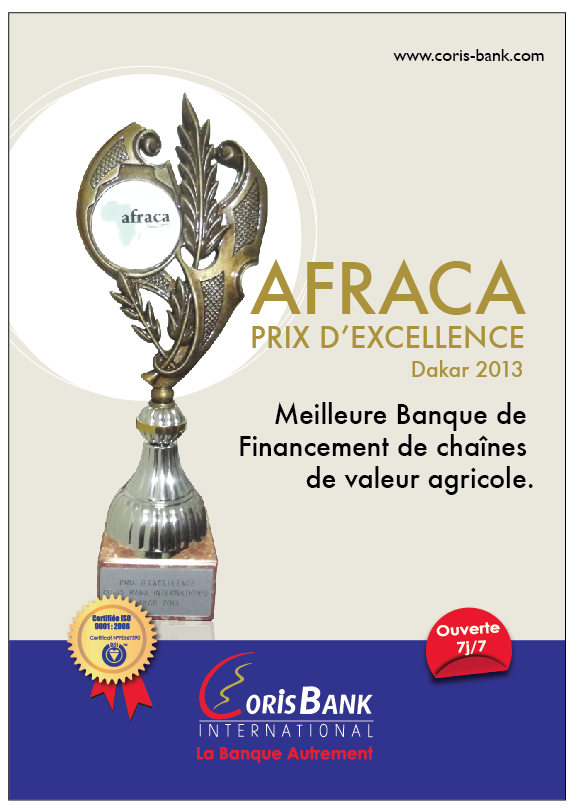 Juin 2018